NARASI
DESY LISTYANINGRUM, M.HUM.
Narasi Adalah
Cerita 
yang didasarkan pada urut-urutan atau serangkaian suatu KEJADIAN atau PERISTIWA

Suatu bentuk wacana yang berusaha menggambarkan dengan sejelas-jelasnya kepada para pembaca suatu peristiwa dalam urutan dan kurun waktu tertentu (Gorys Keraf, Argumentasi dan Narasi)

Di dalam kejadian ada TOKOH yang menghadapi KONFLIK atau masalah yang berjalan dalam rangkaian ALUR
Jenis Narasi
FIKSI 
Berdasarkan imajinasi atau rekaan pengarang
NONFIKSI
Berdasarkan fakta atau kisah nyata 
Autobiografi 
Biografi 
Kisah di media massa atau blog 
Bentuk penulisan informatif lain termasuk dalam artikel ilmiah populer
Tujuan narasi
Menghibur 
Memotivasi 
Menginspirasi
Mengajarkan suatu hal 

Narasi yang baik memiliki “moral of the story” atau “lesson learned” sehingga pembaca mendapatkan pengetahuan, wawasan, PEMBELAJARAN.
Narasi dalam Penulisan artikel ilmiah
Narasi merupakan bentuk paling populer untuk menyebarkan pengetahuan, wawasan & perubahan, (Gjedde, 1999). 

Memberi konteks dalam sebuah penelitian ilmiah 
Mencuatkan isu yang diteliti
Elemen Narasi
Tokoh 
Karakter, orang atau subjek dalam cerita
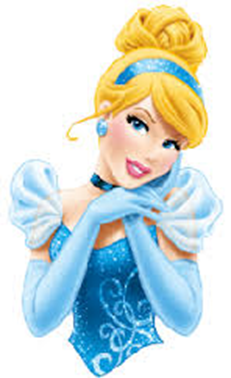 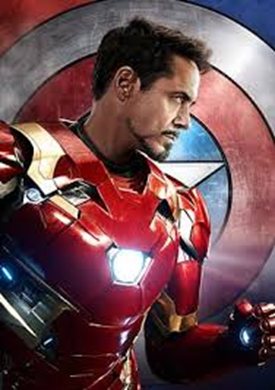 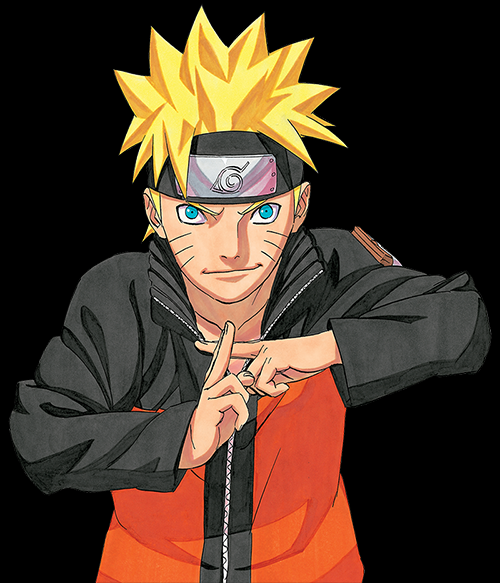 Elemen narasi
Konflik
Masalah atau pergulatan yang terjadi antara pihak yang bertentangan
Tokoh dengan alam 
Tokoh dengan diri sendiri (pergulatan batin) 
Tokoh dengan masyarakat
Elemen narasi
Latar
Waktu dan tempat terjadinya cerita
Memengaruhi konflik yang terjadi 
Spesifik sehingga betul-betul terasa konflik terjadi sesuai latar 
Berfungsi memelihara logika cerita
Elemen Narasi
Plot / Alur 
Kejadian yang terangkai menuju titik tertentu & memiliki makna tertentu

Posisi Narator
Siapa yang ‘bercerita’
Aku atau saya sebagai tokoh utama 
 Dia, narator atau pencerita serba tahu
Pola / Bentuk Narasi
Bentuk / Pola Narasi
Pengantar Cerita 
 Pengenalan tokoh & latar cerita
Pancingan untuk menarik perhatian pembaca

Konflik 
Mulai ada keruwetan yang menjurus pada konflik 
Ikuti dengan konflik utama atau masalah yang sesungguhnya
Bentuk / Pola Narasi
Klimaks 
Titik krisis konflik yang terakhir, paling menegangkan & menentukan, saat semua masalah mencapai puncaknya hingga terselesaikan
Penyelesaian 
Bagaimana masalah bisa selesai, mengungkap apa-apa yang terjadi saat klimaks 
Akhir 
Setelah masalah selesai, pembelajaran apa yang didapat. Bagaimana hidup si tokoh sekarang & bagaimana gambaran masa depan tokoh.
Teknik Menulis Narasi
Menggunakan Lembar Pranarasi (kerangka cerita)
Pembuka yang Menarik 
Konflik Menuju Klimaks 
Penutup Berupa Penyelesaian Masalah
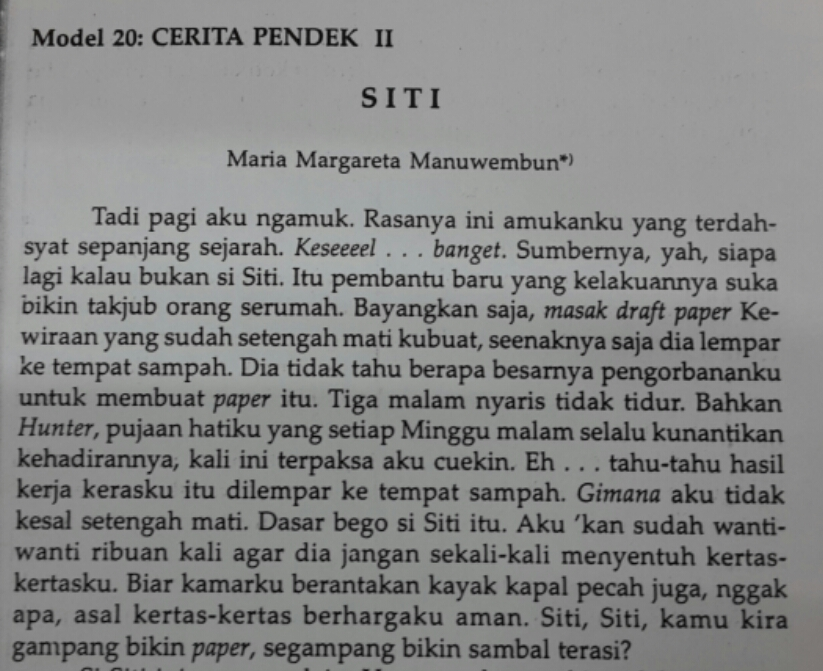 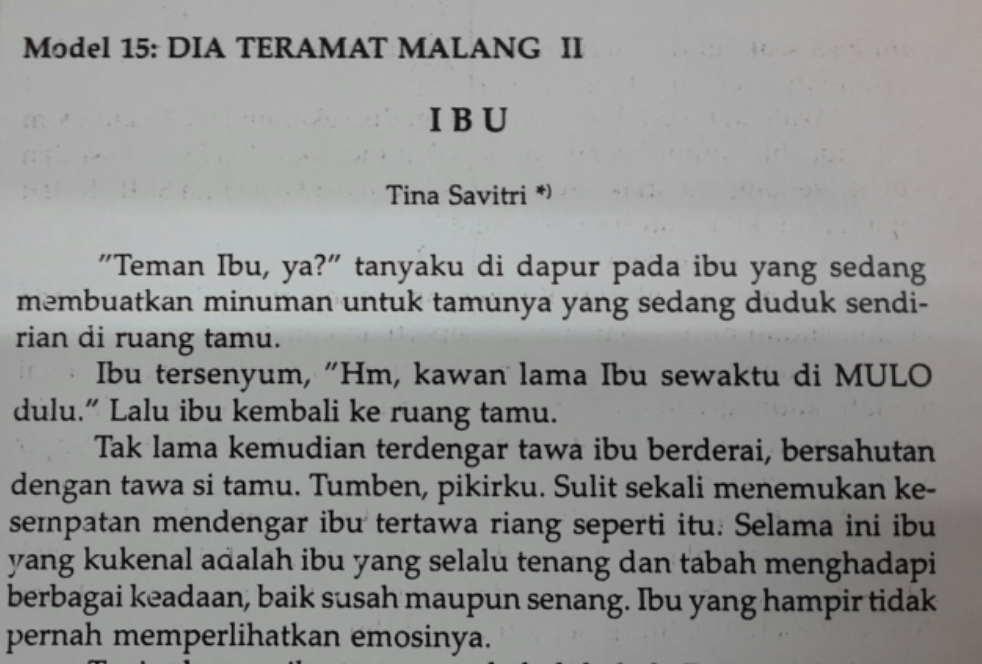 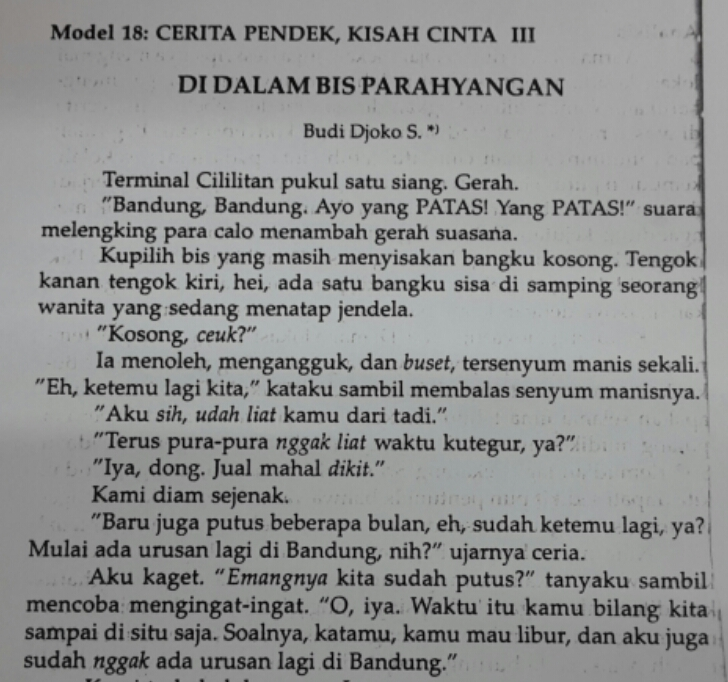 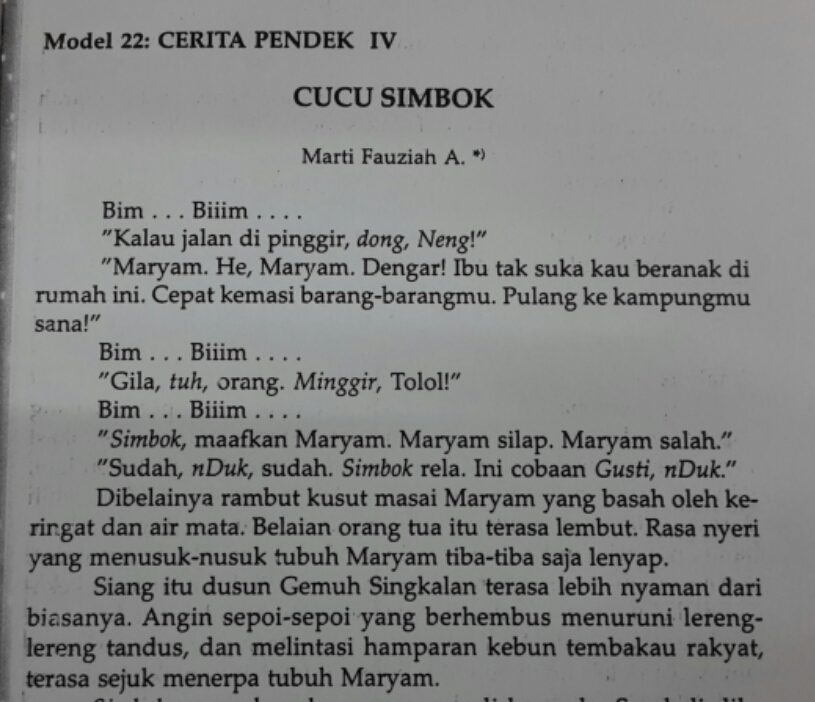 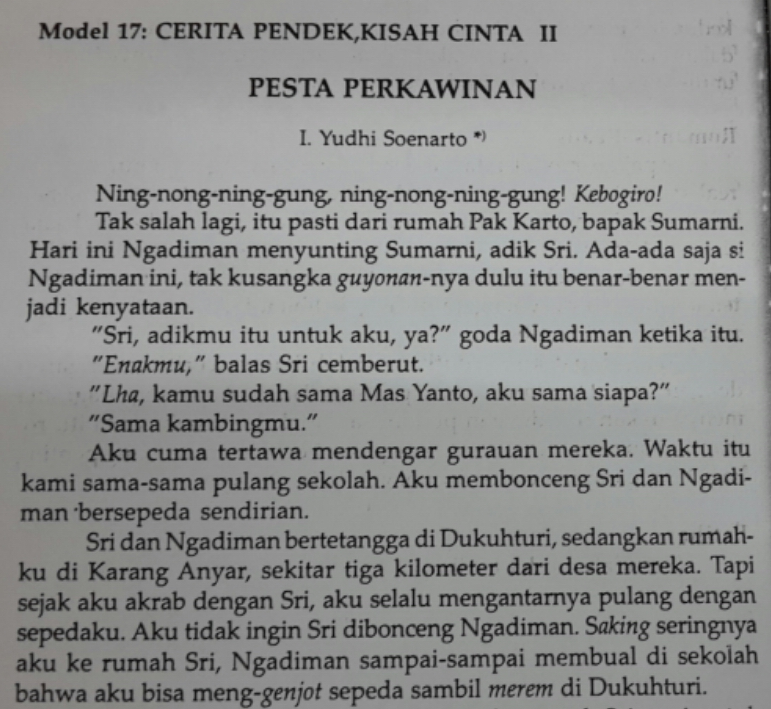 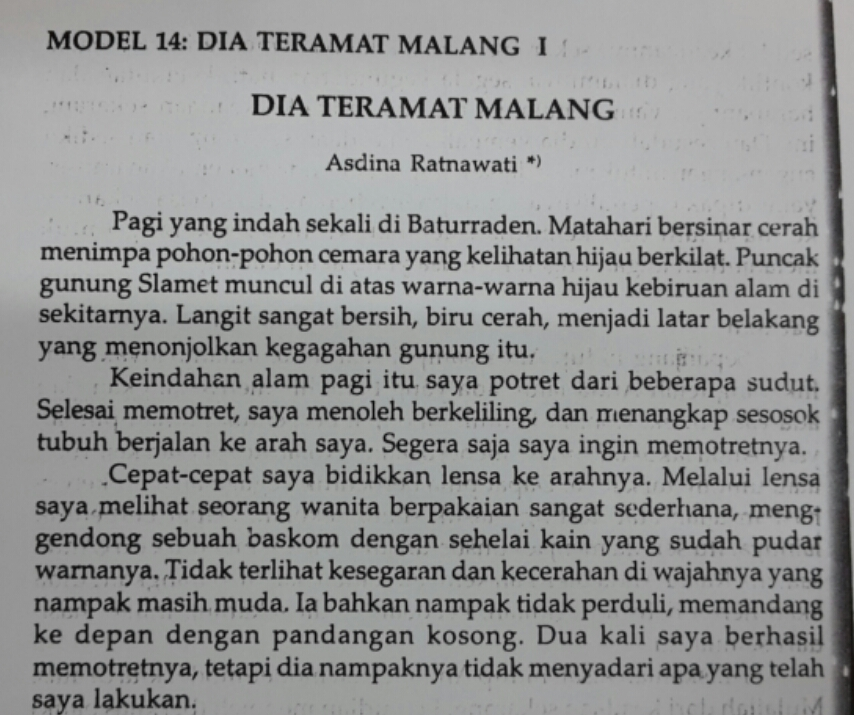